Linijski spektri atoma
Užarena čvrsta tela, tečnosti i gasovi pri visokom pritisku i   temperaturi emituju svetlost s kontinuiranim talasnim dužinama
Razređeni gasovi i pare metala emituju diskretni - linijski spektarLinijski spektri vodonika žive i neona
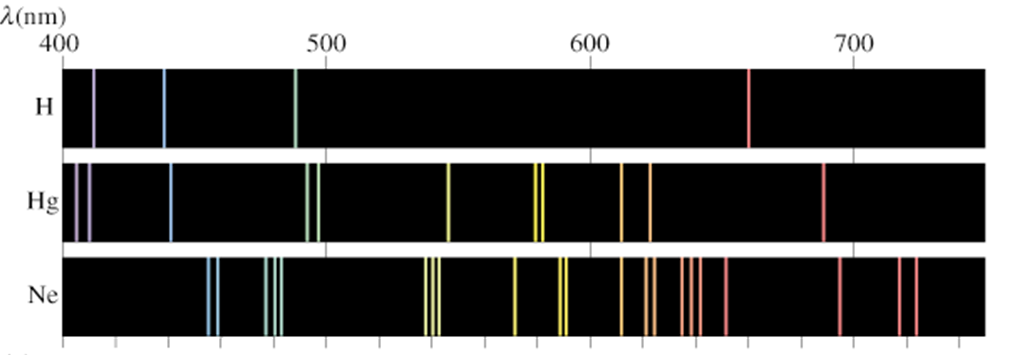 Prve dve trаkе su dvа еmisiоnа spеktrа.Treća је аpsorpcioni spektar (u njemu nedostajulinije jer је svetlost  tе talasne dužineapsorbovao gas).
Opšta relacija
Linijski spektri
Talasne dužine slede precizni matematički uzorak 
Emisioni i apsorpcioni spektri su jedinstveni za svaki atom (element)
Ovakvi eksperimentalni podaci koji se mogu precizno  matematički opisati odražavaju određenu strukturu atoma !
Izvor – zagrejano čvrsto telo
-kontinuirani spektar
Lymanova serija (1916)
Razređeni gas vodonika – linijski spektar
Pashenova serija(1908)
Balmerova serija (1885)
Brackettova serija(1922)
4
Spektri elemenata -primeri
5